Ontology Summit ● NSF-NITRD ● April 13, 2015
IoS
Internet of Systems
Dr Shoumen Palit Austin Datta
SVP, IIC ● Research Affiliate, MIT
● shoumen@mit.edu ● datta@iiconsortium.org ● www.iiconsortium.org ● http://bit.ly/MIT-IOT ●
Diffusion of the Internet - NetDay 1996
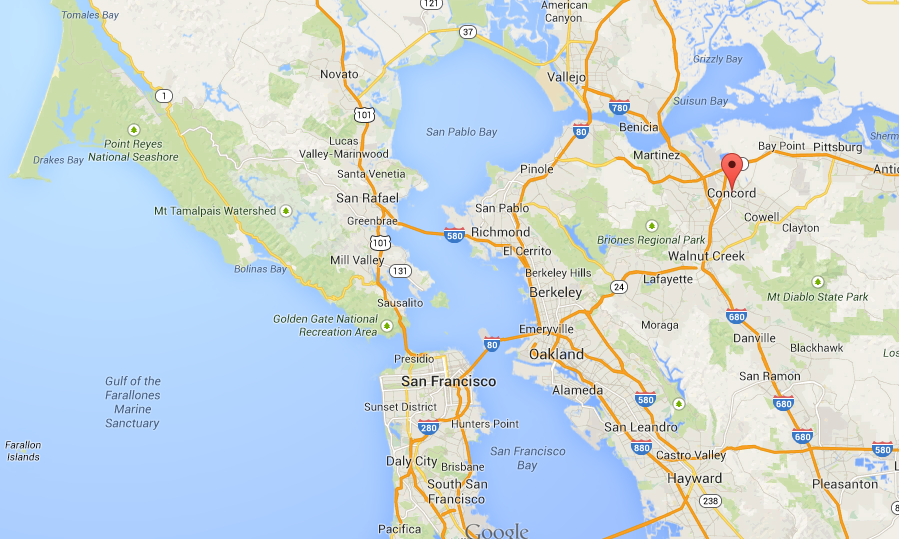 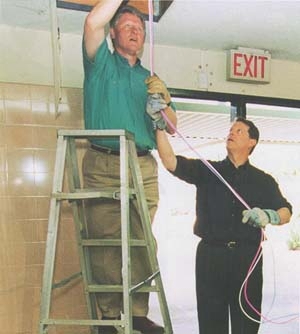 2
President Bill Clinton installing computer cables with Vice President Al Gore on NetDay at Ygnacio Valley High School (Concord, CA - Mar 9, 1996)
A Short History of the Development of the Internet of Things starts with the re-invention of RFID
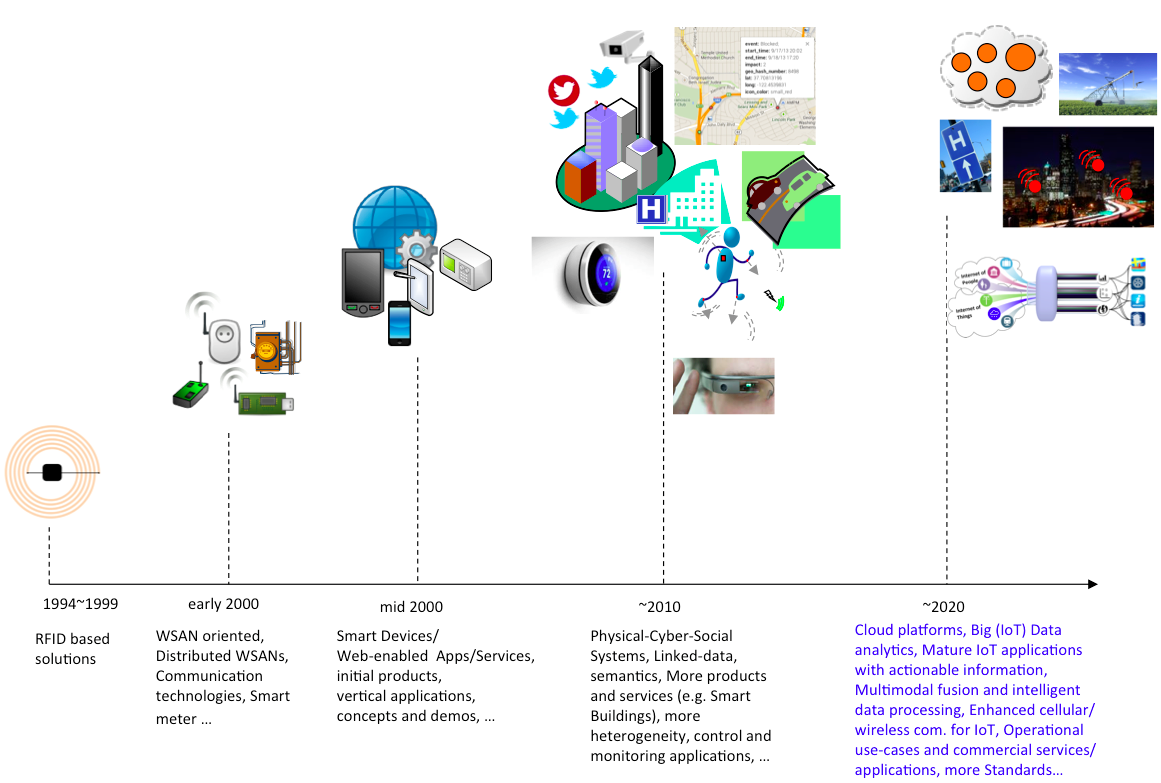 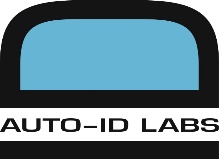 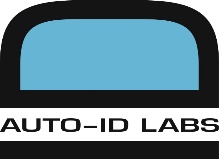 http://iot.ieee.org/images/files/newsletter/201409-barnaghi-figure1.png
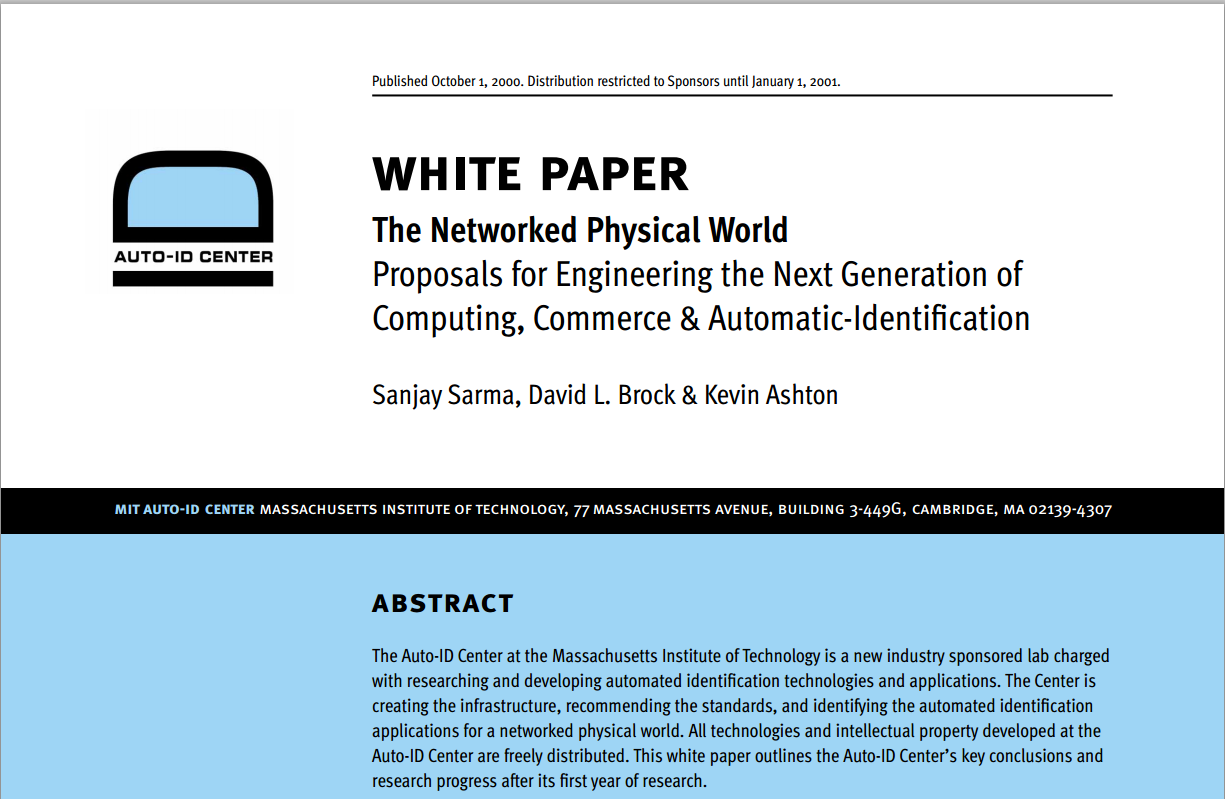 http://cocoa.ethz.ch/downloads/2014/06/None_MIT-AUTOID-WH-001.pdf
Sketch of Industrial Internet 2003 → Internet 0 Ubiquitous Infrastructure
Datta 2003 , Datta 2008
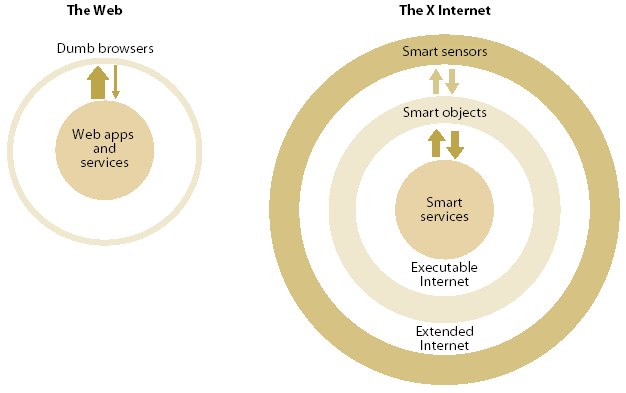 Bits, Atoms, Decisions
Internet  0  
Internet  1 
Internet  2
MEMS / NEMS
Intel Motes, Crossbow
D2B/RFID/UWB/O2O
Object Oriented Hardware
Service (Value) Supply Chain
AGENTS
IPv6
From
an office
in Shinzen, 
China, you log
on a SDR reader in 
a warehouse in USA, 
to check if your products 
arrived on-time. They did. 
You also get to know that
your distributor in Santiago, 
Chile and retailer in Espoo,
Finland also checked the delivery 
status, moments before you logged on.
Right-Time
Analytics
dERP
GRID
Web Services
Real Time Data
Streaming Data, Continuous Queries
Service (Value) Supply Chain
Semantic Grid
Web Portal
S E C U R I T Y
Dr Shoumen Datta, MIT <shoumen@mit.edu>
5
SDR Data Interrogators as Ubiquitous Internet Appliance
THE NETWORKED PHYSICAL WORLD
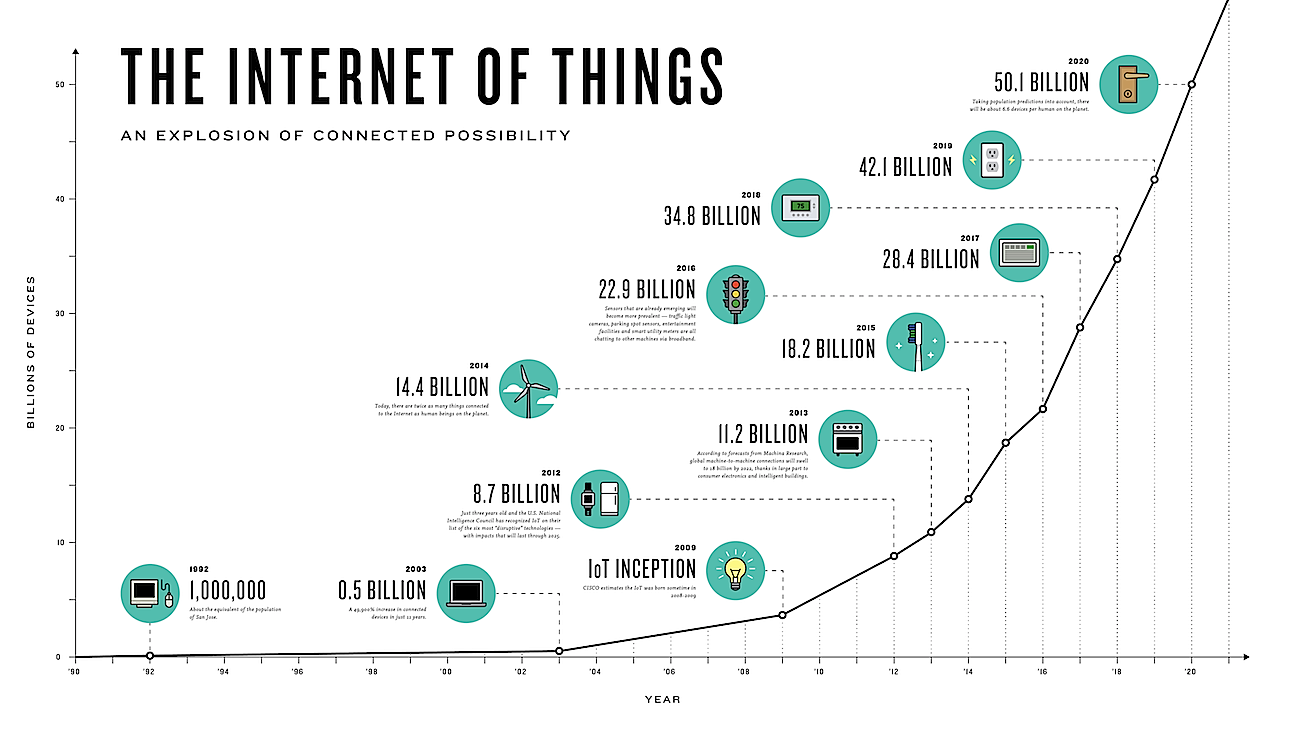 ECONOMIC  GROWTH  ENGINES
At the beginning - How did the IoT concept / industrial internet start ?
The grand vision of the Industrial Internet may have started circa 1988 with the work of Mark Weiser of Xerox Palo Alto Research Center (XPARC) who predicted that computers may “weave themselves into the fabric of everyday life” and influence the future of business as well as lifestyle technologies, in his 1991 article in the Scientific American. The release of the commercial internet in 1995 paved the way for the Industrial Internet of the future. In 1998, Sanjay Sarma (MIT) extended the idea of using RFID tags on objects for track and trace purposes. To make it feasible for businesses to use RFID tags in the management of their supply chains, the price of the RFID tag had to be reduced, significantly. Sarma suggested RFID tags contain only a reference number (electronic product code) rather than any actual data about the object. It was against the conventional wisdom. At the time, RFID tags were used and designed to contain data about the object or product. By eliminating need for data storage on the tag, the cost of the RFID tags were reduced. Sarma designed the EPC to act as an unique URL to access the object data stored on the Internet. In 1999, Sarma along with colleagues David Brock and Sunny Siu    co-founded the Auto ID Center to transform this vision made possible by the “emerging” medium and the platform of the internet. The internet was still in its infancy and immature to act as a catalyst to augment business processes and industrial productivity. Sarma, Brock and Siu were later joined by  Kevin Ashton who was loaned to the Auto ID Center at MIT from Proctor & Gamble. Auto ID Center at MIT developed the EPC and other technical concepts and standards prevalent today in the global RFID industry. Sarma, Brock and Ashton coined the term Internet of Things which envisioned objects /things connected to object-specific data on the internet which could be accessed using the unique EPC on the   tag attached to the object. IoT is a vision, not a technology. In 2000, a paper by Sarma et al gave birth to that IoT concept. Please download (MIT-AUTOID-WH-001) THE NETWORKED PHYSICAL WORLD from this link http://tinyurl.com/Industrial-Internet (this folder contains many papers). Professor Sarma talked about the IoT at the MIT Sloan Symposium. It is on YouTube http://tinyurl.com/MIT-IoT-1998
I was a part of the Auto ID initiative since 2001 as a member of the Technology Board at Auto ID Center.
The industrial internet started with the birth of Internet of Things
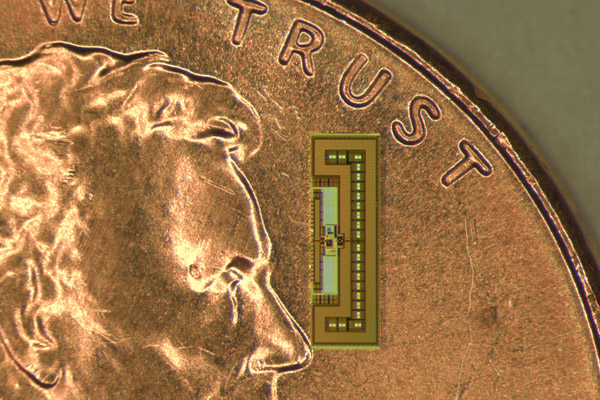 COMBINE THE TWO 2 CONNECT
Arbabian, Stanford (IoT radio-on-a-chip)
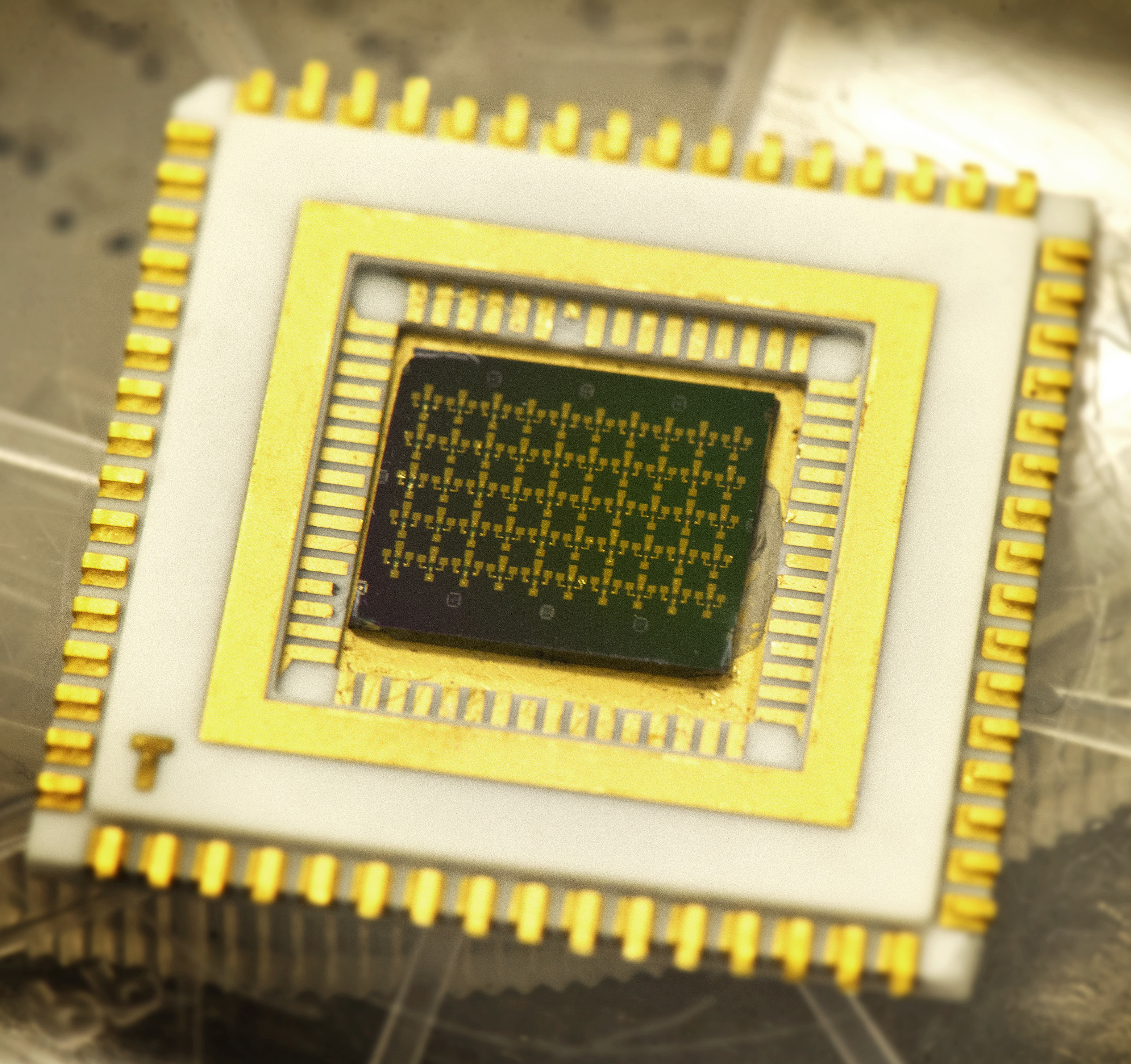 KOH, UT Arlington (cold electrons at RT)
KOH●DOI: 10.1038/ncomms5745
ARBABIAN●http://web.stanford.edu/~arbabian/Home/IoT_Radio.html
THEN PREPARE FOR THE NEXT REVOLUTION
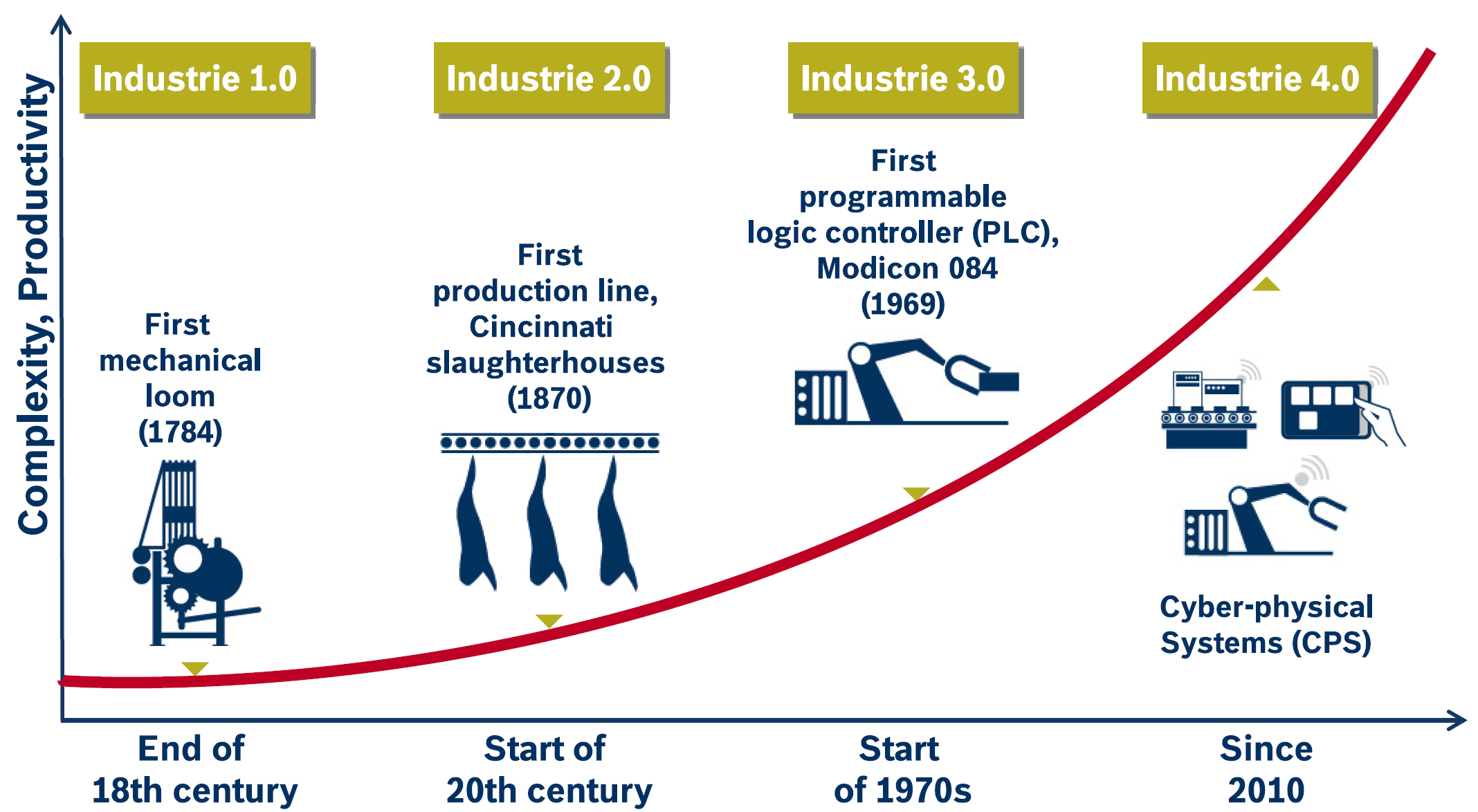 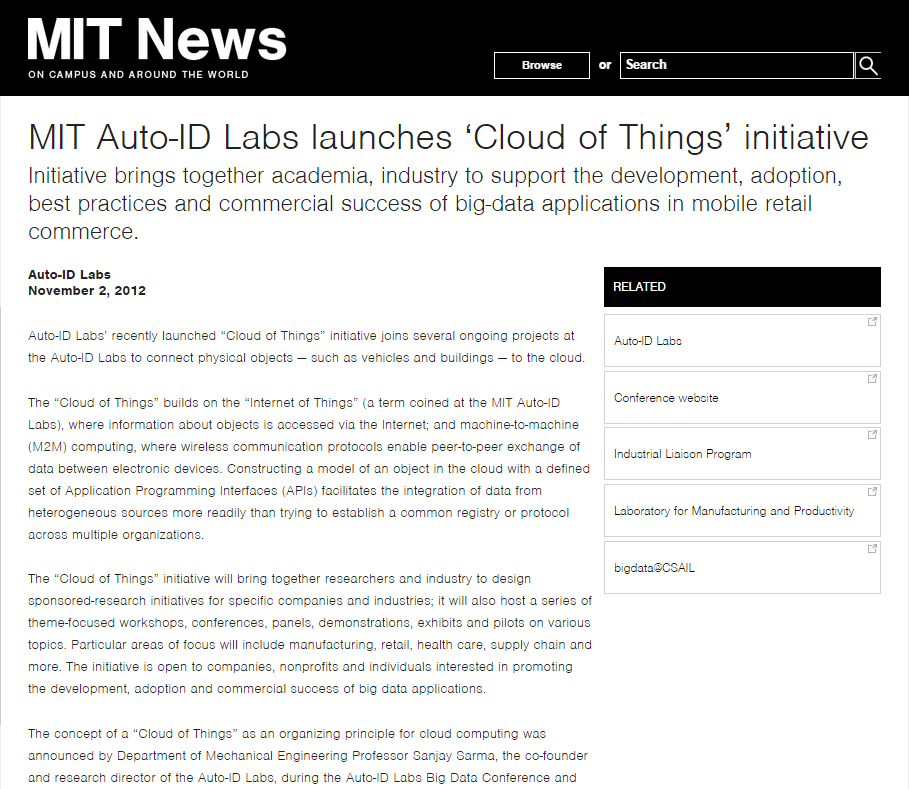 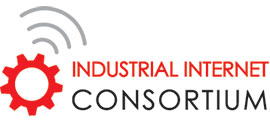 27 March 2014 –      5 members
27 March 2015 –  159 members
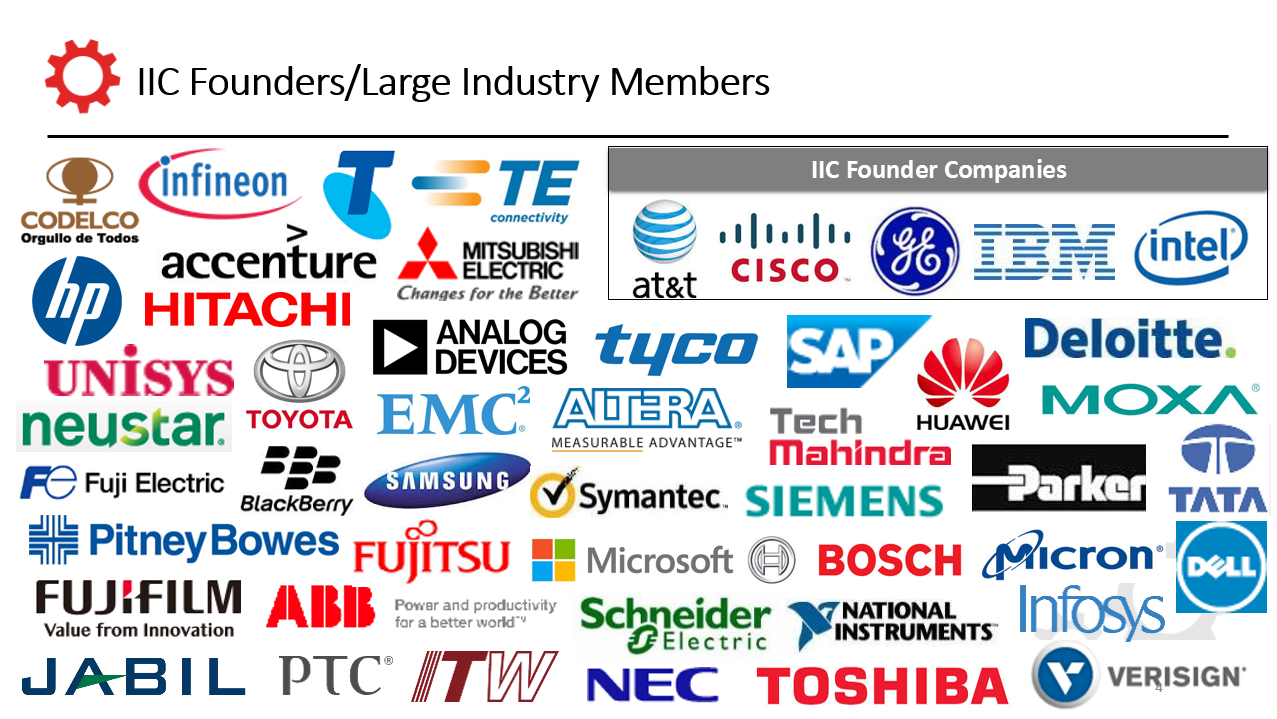 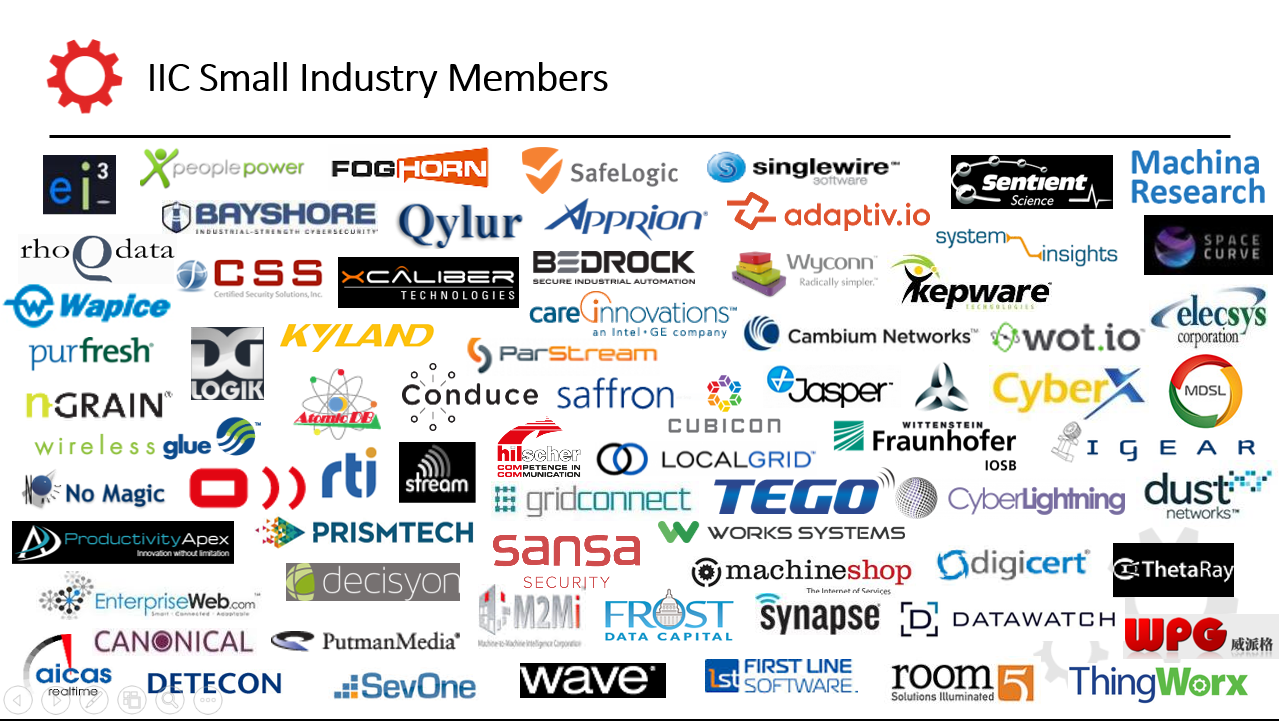 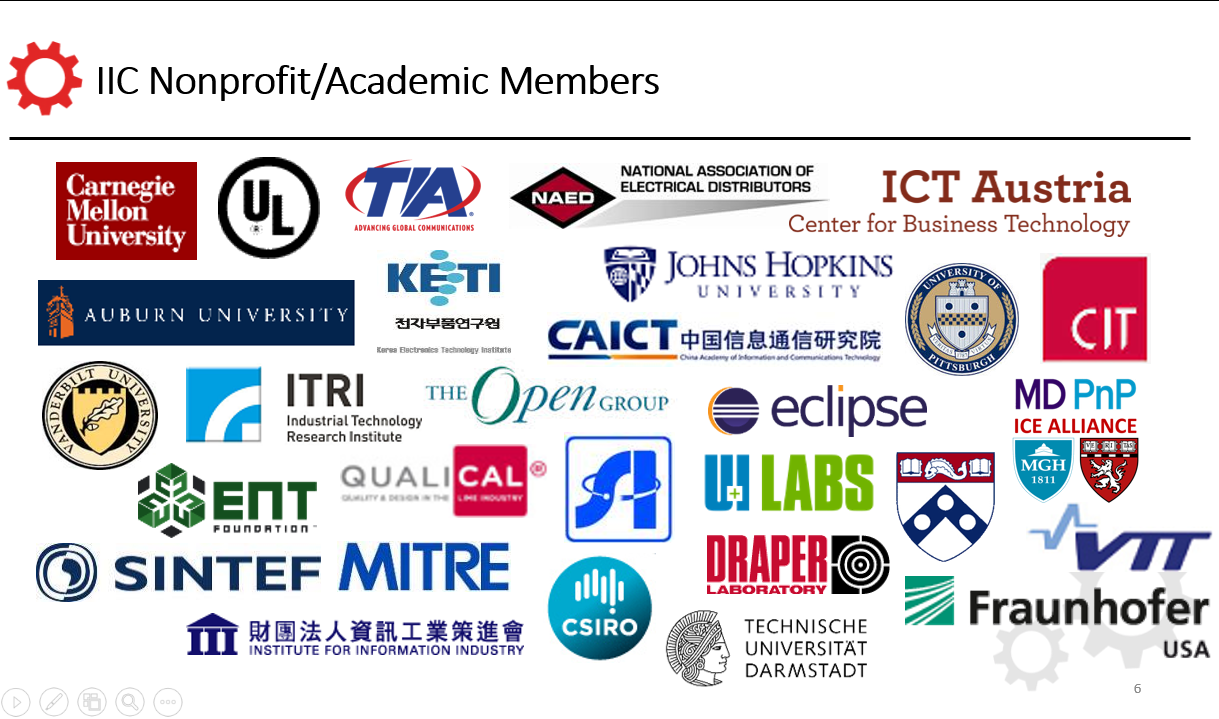 Projected Economic Impact of The Industrial Internet
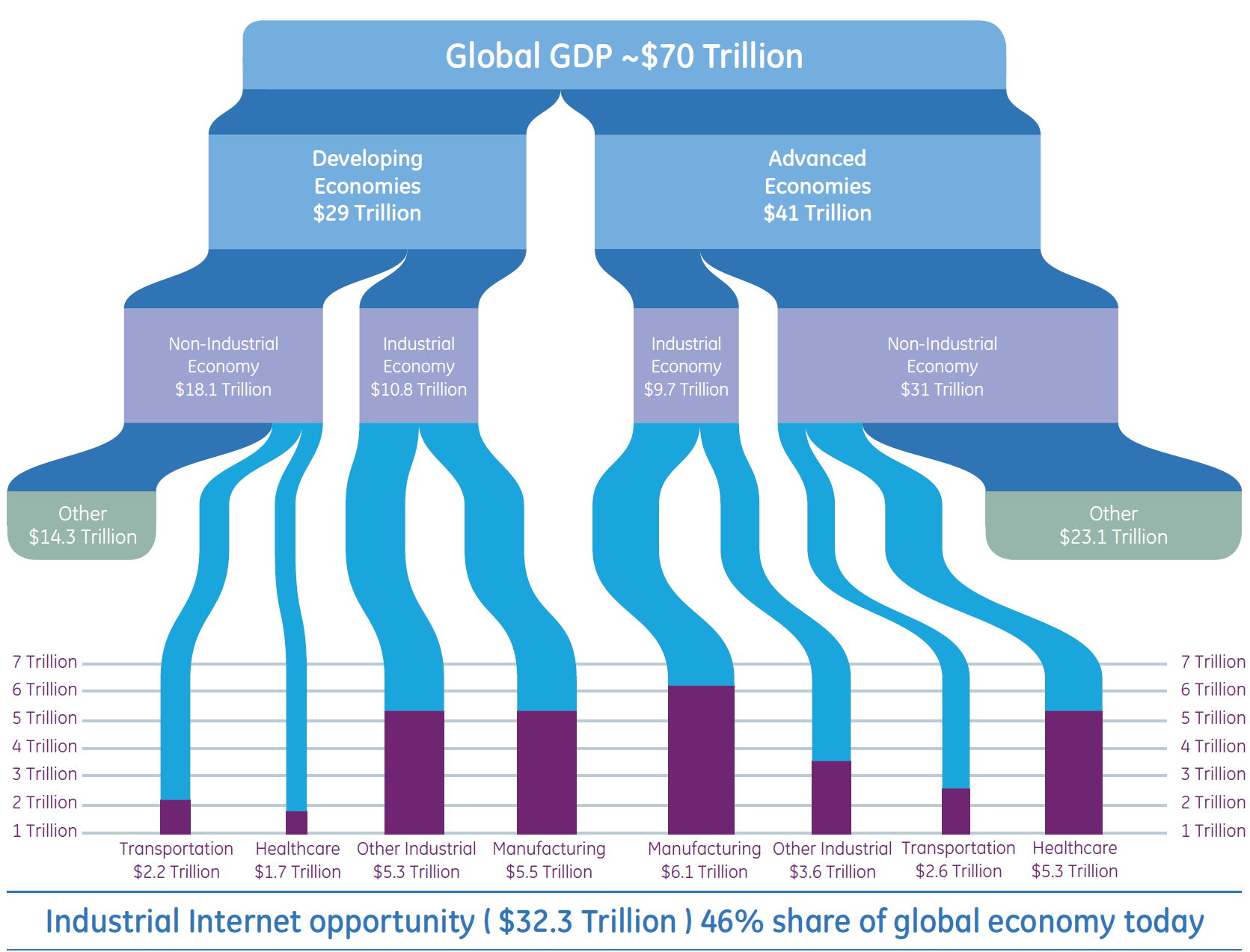 World Bank, GE
THE NETWORKED PHYSICAL WORLD
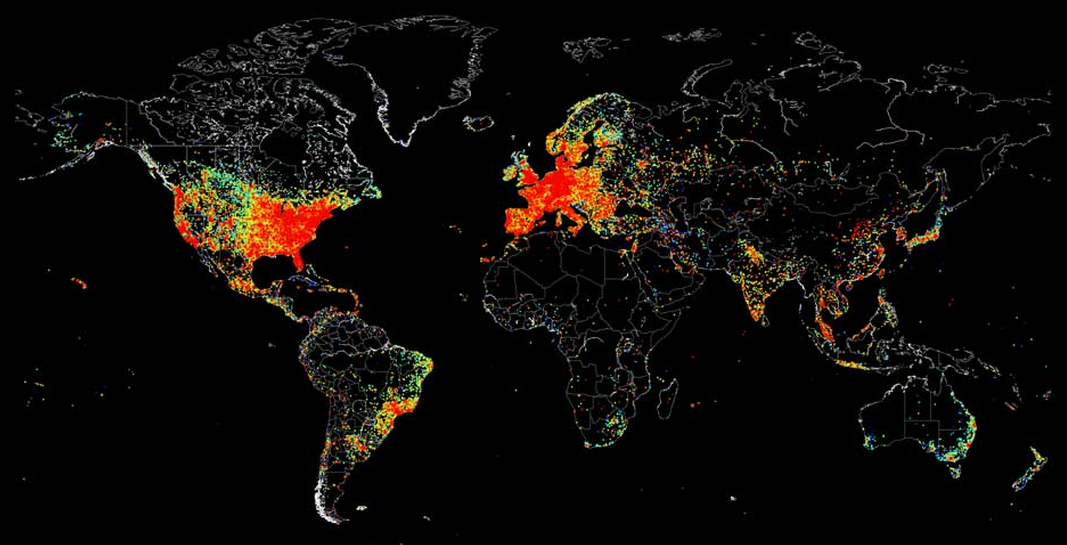 Map of every device connected to the internet on the evening of 2 August 2014 (Shodan). John Matherly pinged all IP addresses of devices online on 2 August (11pm UK). It took about 5 hours. Map represents all the devices (red = many) that pinged back in 12 hours using matplotlib.
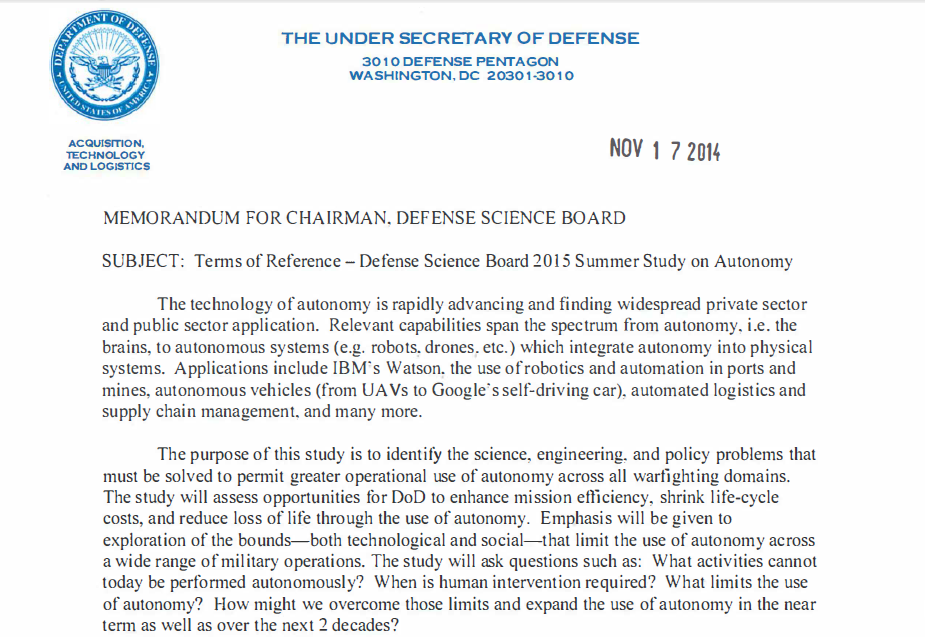 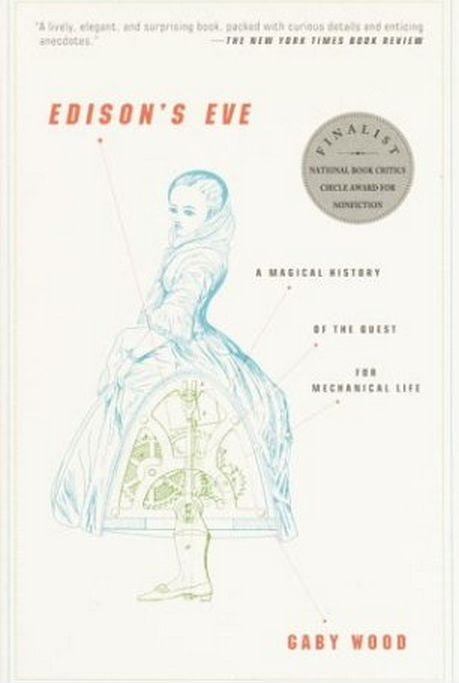 A Brief History of Automaton
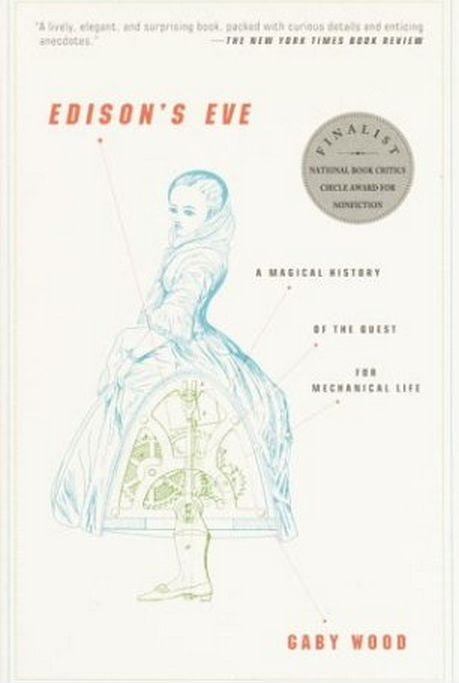 A Brief History of Automaton
“ A Sense of the Future ”
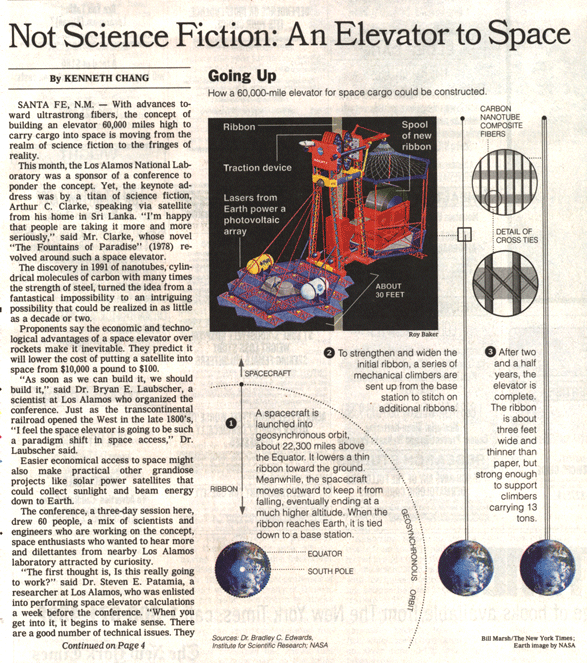 Internet of Systems ● http://bit.ly/MIT-IOT
●  Vision, Mission and Opportunities

	 

●  IIC Grand Challenges

	  Transportation (SDV) 
	
	  Smart Cities
		
	  Healthcare
		
	  Data
IoS
https://hbr.org/2014/11/setting-standards-for-the-internet-of-things
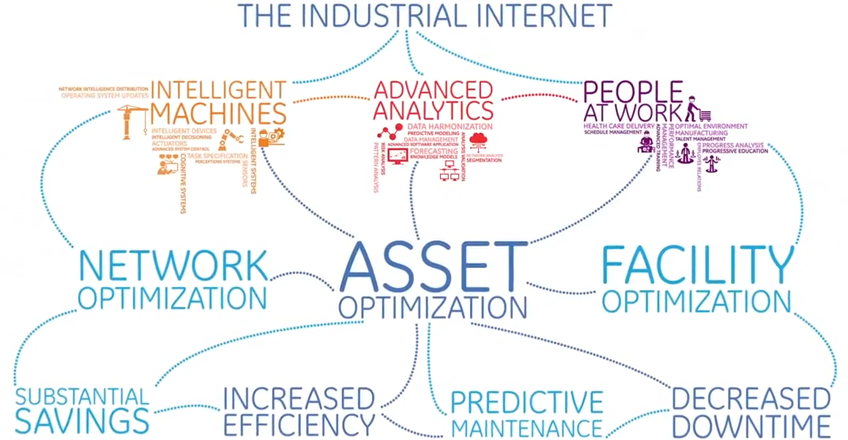 What is the difference?
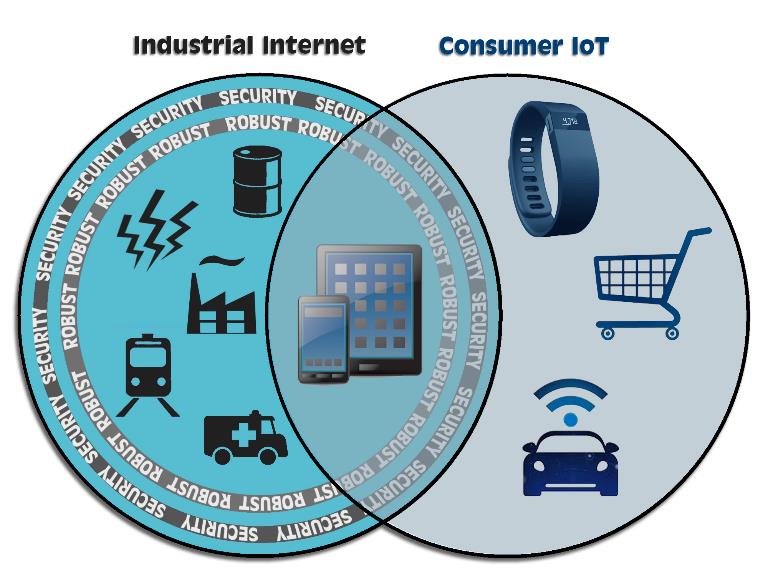 Industrial Internet
Consumer IoT
The Holy Grail – Economic Growth and Employment
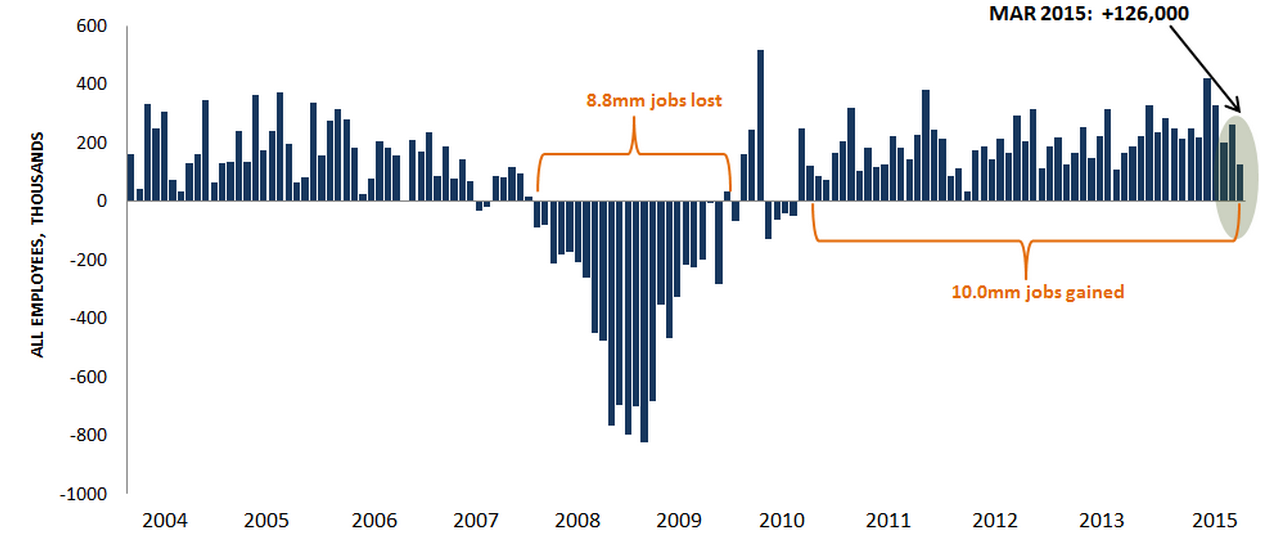 BLS
IoS – Sum of Parts – Combination of the Industrial Revolution with the Evolution of the Internet
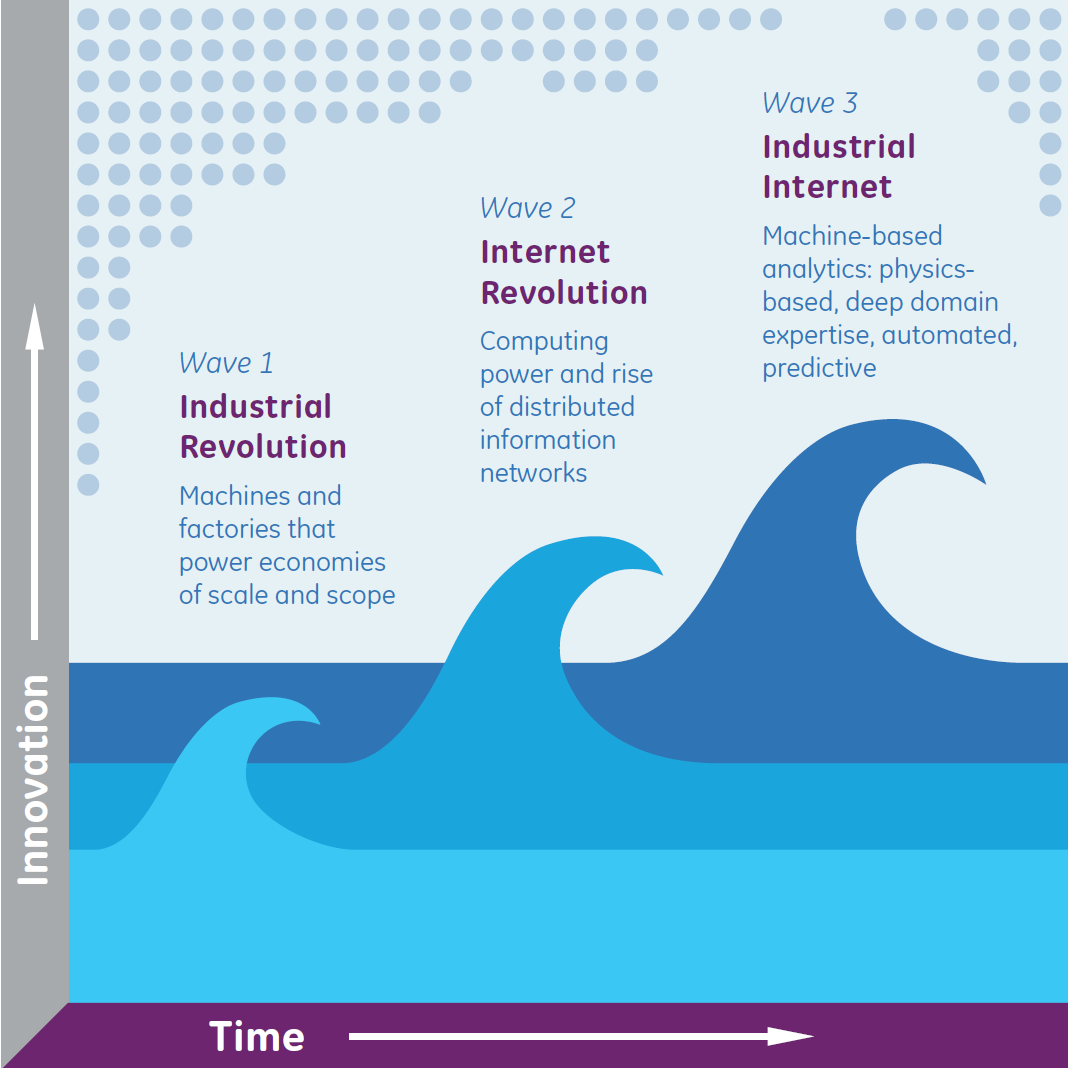 Dr Peter Closson Evans